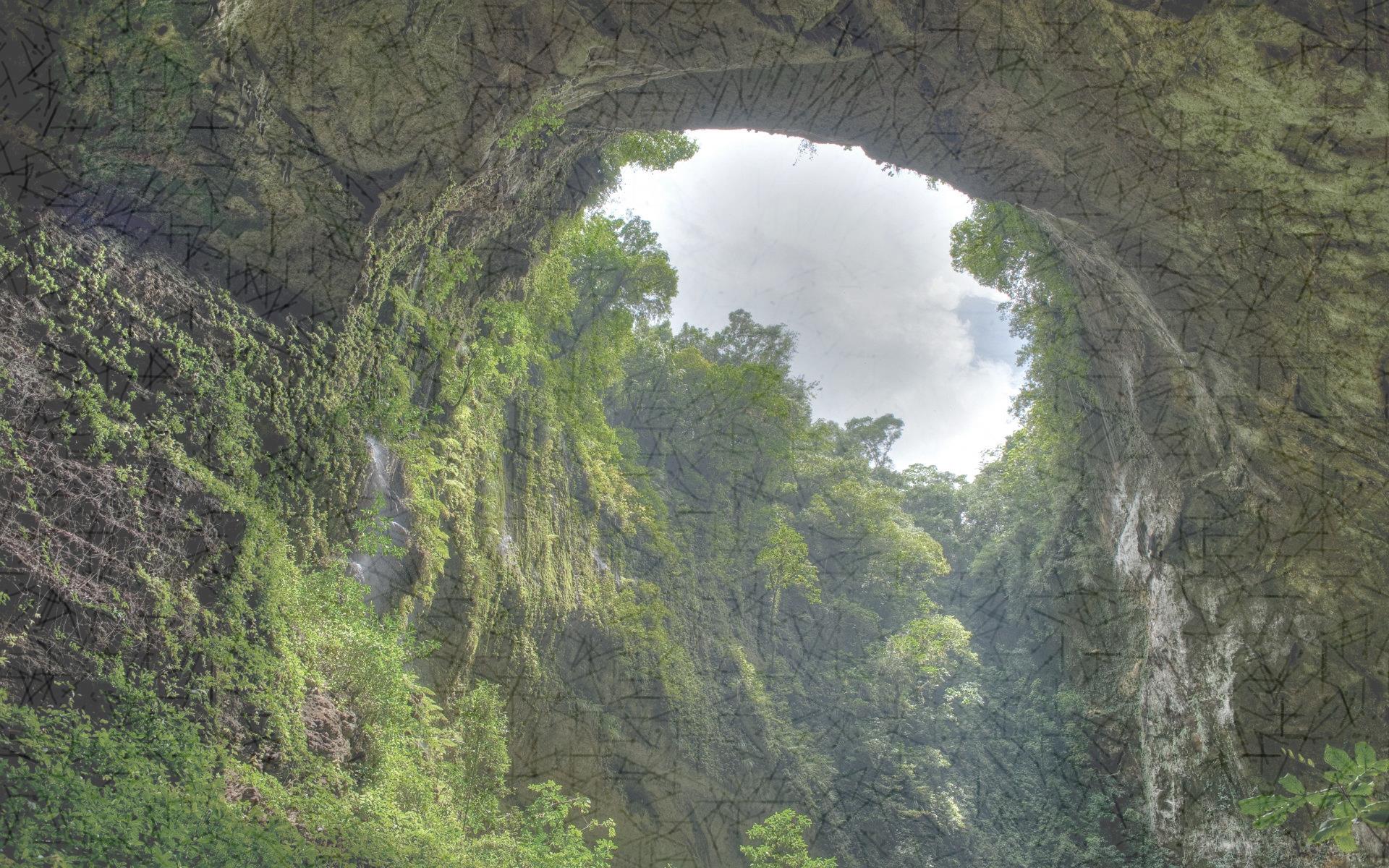 Köppen klimaat systeem
Oorsprong van de naam

De letters en het systeem

Oefening

bespreken
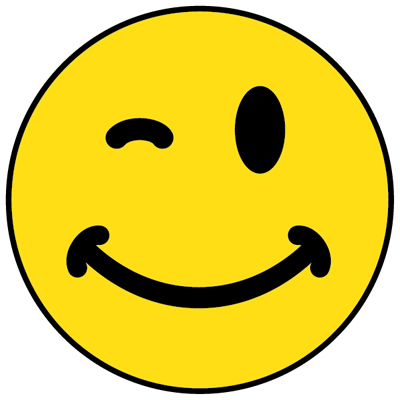 inhoud
Het klimaat-systeem is vernoemd naar Vladimir Köppen. Bij het systeem kijken we voornamelijk naar plantengroei en neerslag. Ook temperatuur speelt een grote rol
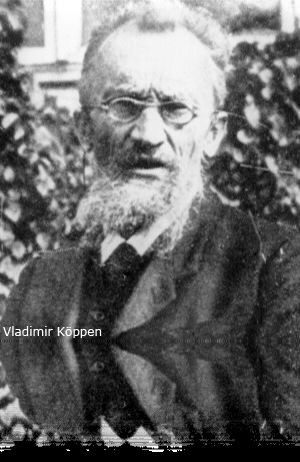 De oorsprong
E
Weinig bomen; te koud
D
naaldbomen
C
loofbomen
B
Weinig bomen; erg droog
A
Tropische bomen
Het systeem
A klimaat:Tropische bomen groeien alleen als het erg vochtig is en de temp het  hele jaar hoog is.
C klimaat:Loofbomen groeien als de winters zacht zijn en de zomers koel zijn
D klimaat:Naaldbomen groeien als de winters koud zijn en de zomers minimaal 10 C zijn, dus bij grote verschillen tussen winter en zomer!
B en E klimaat:Door droogte en / of kou kunnen hier (bijna) geen bomen groeien.
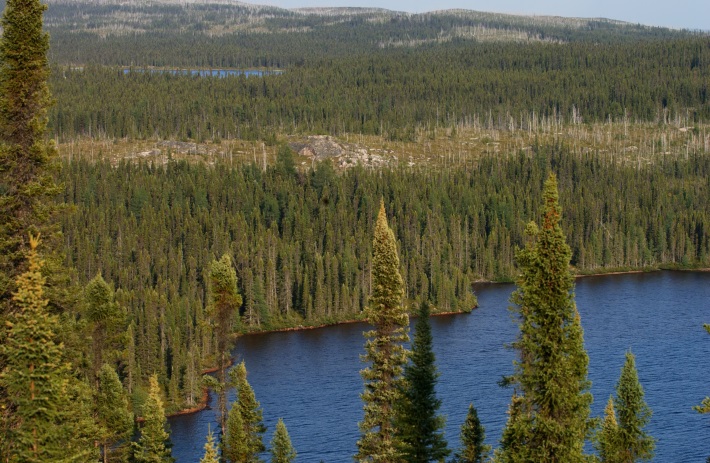 De letters
Ook neerslag speelt een belangrijke rol. Voor de A, C en D klimaten heeft Köppen een tweede, kleine letter bedacht: 

f : geen droge periode, hele jaar neerslag

w : droog in de winter (wintertrocken)

s : droog in de zomer (sommertrocken)


Maar: Met de zomer wordt de warmste periode van het jaar bedoeld. Op het noordelijk halfrond is dit in Juli, op het zuidelijk halfrond in Januari!
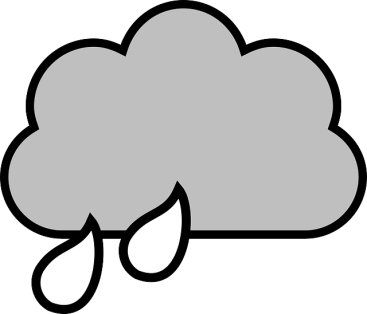 De letters
Ook bij het B klimaat wordt onderscheid gemaakt. Is er wel of geen stuifmeel?

Wel stuifmeel: BS klimaat = Steppe

Geen stuifmeel: BW klimaat = Woestijn

Hier is de tweede letter wél met een hoofdletter!!
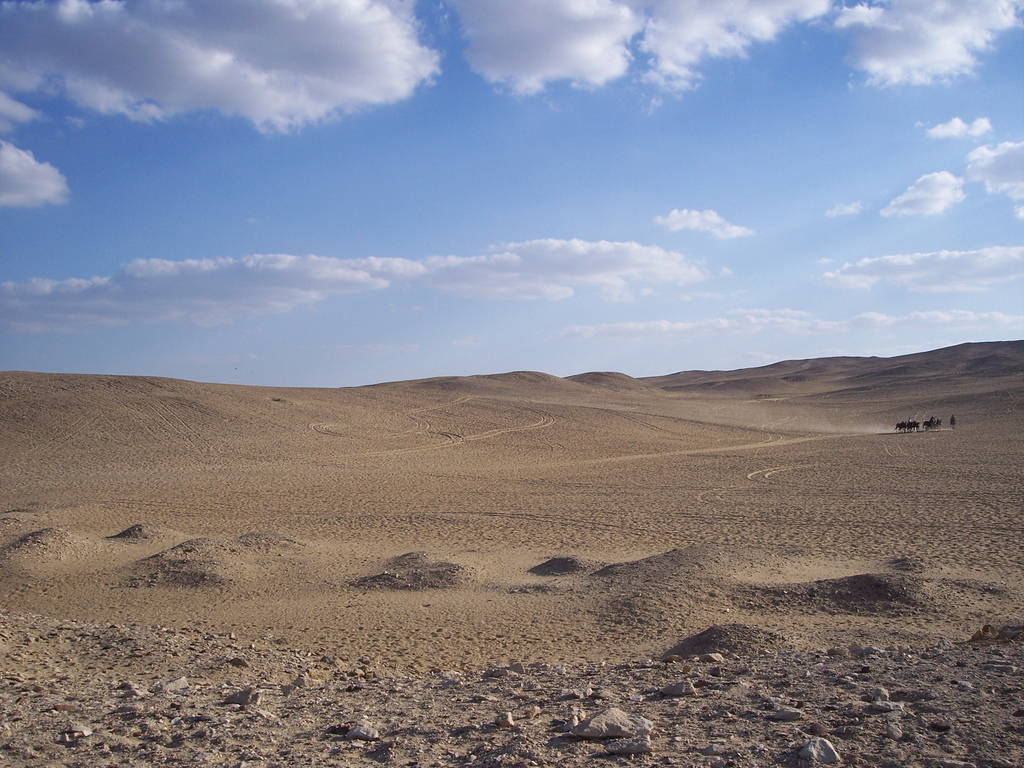 De letters
Ook het E klimaat krijgt een tweede letter:

ET klimaat: Koud maar nog wel pollen (Hele jaar onder de 10C) = Toendra
EF klimaat: koud, géén pollen (hele jaar onder de 0 C) = polen
EH klimaat: Koud door de hoogte = Hooggebergte klimaat
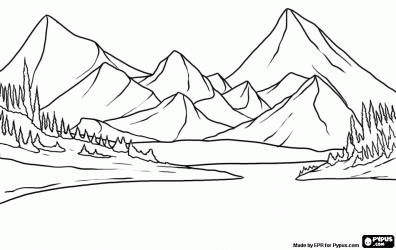 De Letters
Invullen van formulier 

+/- 5 minuten de tijd

Bespreken van de oefening
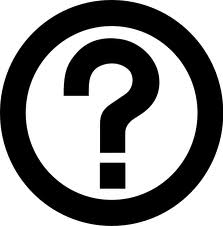 Oefening